הפרט והמשימה החברתית
השיח על הקיבוץ כפרטהשיח הפנימי כפרט
השיח הפנימי כפרטהשיח עם המשפחה כפרטהשיח על הקיבוץ כפרט
פרט
הפרט והמשימה השיתופית
הקהילה והמשימה החברתית
משימהשיתופית
משימהחברתית
קהילה
השיח מול העירהסובבת כקהילה
השיח הפנימי כקהילה     השיח על הקיבוץ כקהילה
הקהילה והמשימה השיתופית
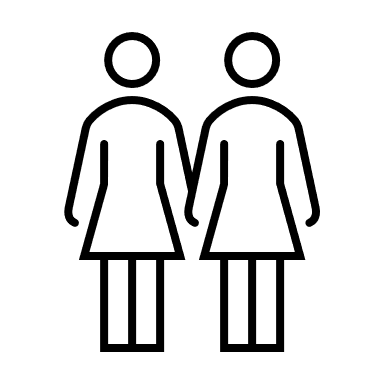 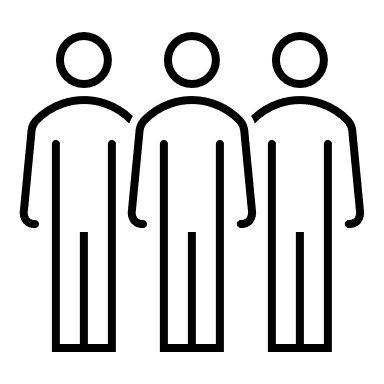 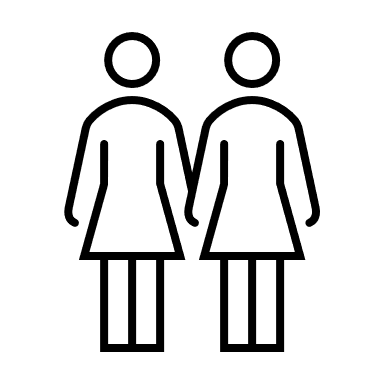 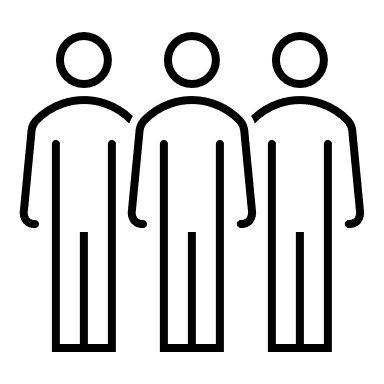 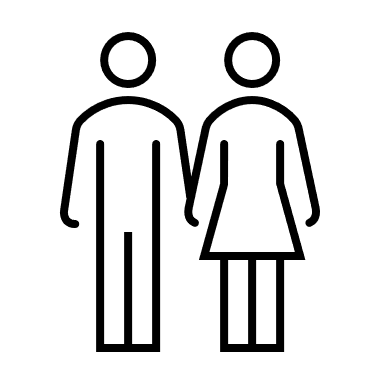 הקהילה
המשימה השיתופית
המשימה החברתית
השיח הפנימי כקהילההשיח על הקיבוץ כקהילה
השיח מול אנשי העיר שבה הקהילה ממוקמת
ביטויי השיח בקהילות שבמחקר
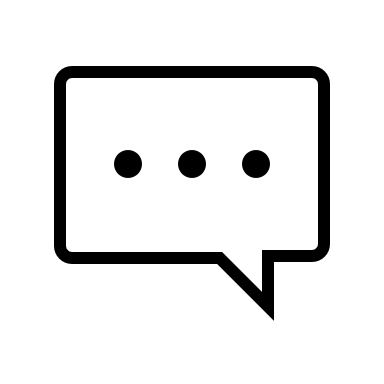 שיח של מעשה
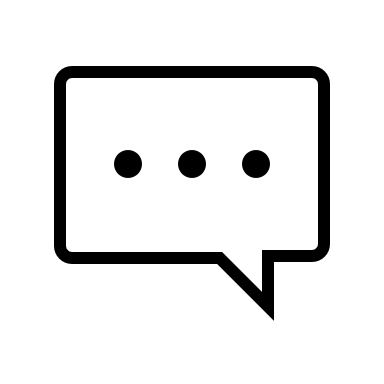 שיח של זהות
שיח של תודעה
צורות השיח בשלבי היווצרותה השונים של היחידה הדורית
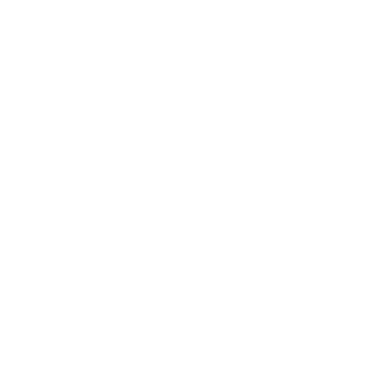 מישמוע
מיקום
מימוש
אבני הבוחן ליחידה דורית במונחי מנהיים
The individual and the social cause
The discourse regarding the kibbutz as an individual
The internal discourse as an individual
The internal discourse as an individual
The discourse with the family as an individual
The discourse regarding the kibbutz as an individua
The individual
The individual and the cause of collectivism
The NIC and the social cause
The cause of collectivism
The social
 cause
The community
The discourse with the surrounding city
The internal discourse as an IC
The discourse regarding the kibbutz as a community
The NIC and the cause of collectivism